Заседание Комиссии РСПП по агропромышленному комплексу
О направлениях развития сельскохозяйственного страхования, в том числе продукции АПК, поставляемой на экспорт
10 лет на защите агробизнеса
Президент НСА
К. Д. Биждов
25 сентября 2018 года
Российский АПК на международном рынке
Более 90%
Менее 2%
Охват посевов агрострахованием, %
Данные: USDA, Swiss Re
Основные конкуренты России на мировом рынке аграрной продукции активно развивают агрострахование: охват страхованием посевов – от 30 до 90%
Данные: USDA, Swiss Re
Основные итоги:2012-2017
Свыше 28 млрд страховых выплат
Более 30 тыс. полисов с ГП
До 6-7 тыс. полисов с ГП в год
Результаты
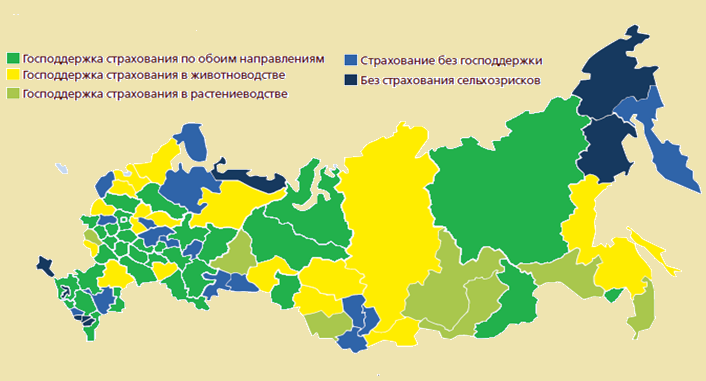 В 2017 г. достигнут охват:
76 субъектов РФ – наличие агрострахования
55 субъектов использовали страхование с ГП:
36 – страхование урожая
49 – страхование с/х животных 
В ряде регионов господдержка была оказана по обоим направлениям
Реализация крупных рисков в АПК РФ с 2007 г.
2014-2017: период рекордной урожайности
Реализация ценового риска
Ущерб отрасли от АЧС за 10 лет ≈70 млрд. руб.
Наводнение на ДВ
ущерб ≈ 6,6 млрд. руб.
Засуха в Сибири
ущерб (п/з) ≈ 14 млрд. руб.
Засуха в РФ
ущерб ≈ 42 млрд. руб.
Первая вспышка АЧС
Локальные ЧС в 2017 г.:
32 субъекта РФ – объявлены ЧС
20 субъектов РФ – ущерб подтвержден
3,64 млрд. руб. – подтвержденный ущерб в 20 регионах
Локальные ЧС в 2018 г.:
26 субъекта РФ – объявлены ЧС
8,7 млрд руб. – заявленный ущерб (август)
ЧС локального характера фиксировались в отдельных субъектах РФ ежегодно
Источники: МСХ РФ, НСА
5
Агрострахование в России
По данным ЦБ (сравнение 2017/2016): 
заключен 881 договор (снижение 55 % с 1954 договоров);
страховая премия 2,4 млрд руб. (снижение 72 % с 8,5 млрд руб.); 
страховая сумма 128,7 млрд руб. (снижение на 46 % с 238 млрд).
Проблемы субсидирования в 2016 и 2017 привели к резкому падению сборов (более 3 раз)
По данным Банка России и НСА
Есть ли спрос на страхование?
Спрос на страхование превышает объем субсидий – за 2012-2017 дефицит составил около 4 млрд руб.
Введение «единой» субсидии увеличило степень неопределенности получения господдержки и в результате охват страхованием резко сократился
Минсельхоз России, ЦБ, расчет НСА
Последствия введения «единой» субсидиидля страхования в ведущих аграрных регионах
Страховая премия,
млн руб.
Традиционные лидеры агрострахования не предусмотрели средства на поддержку агрострахования
Данные ЦБ, НСА (2017)
Регионы-лидеры в агростраховании с ГП в 2017
Страхование урожая
Страхование животных
Данные показатели существенно ниже 2016 г. даже без учета крупнейших аграрных регионов (Самара, Белгород, Краснодар)
Данные НСА
Есть ли страховщики в регионах?
Страховщики-члены НСА присутствуют во всех регионах России
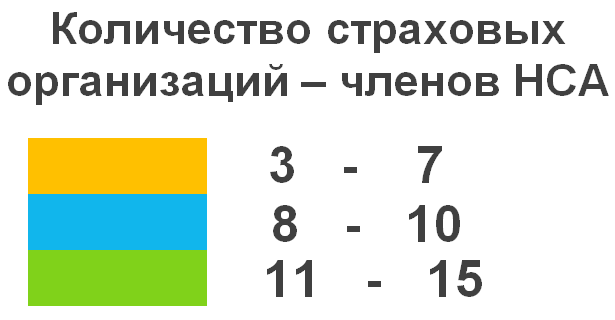 Источник: Минсельхоз России
Возможны ли решения по отдельным регионам?
НСА в 2017  реализовал проект по созданию системы агрострахования в Республике Бурятия
В Бурятии на протяжении ряда лет не было заключено ни одного договора сельхозстрахования
Периодическая засуха приводила к ежегодным потерям в растениеводстве

В октябре 2016 г. НСА заключил соглашение о содействии развитию агрострахования с Министерством сельского хозяйства и продовольствия республики:
НСА оптимально подобраны параметры страховой программы
Республикой увеличен уровень субсидирования страховой премии за счет бюджета региона
НСА индивидуально работал со страховыми организациями

В 2017 в республике застраховано более 18 тыс. га посевов, что составляет 25 % площади посева зерновых и зернобобовых
Целевой индикатор региона по страхованию в растениеводстве (10 тыс. га) был перевыполнен почти в 2 раза
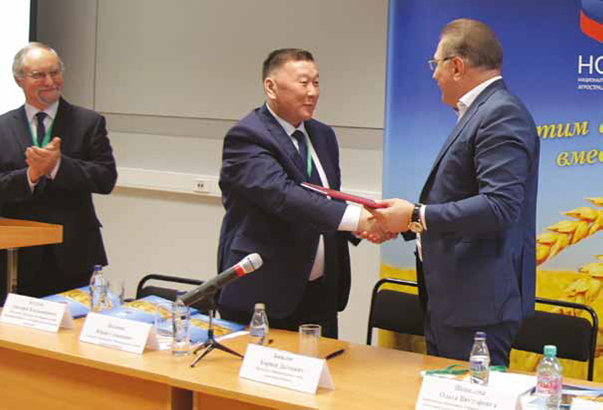 Проблема несвоевременного перечисления субсидий
Во многих регионах до аграриев не доводятся сведения об объеме субсидий на страхование, отсутствуют четкие сроки приема документов для субсидирования
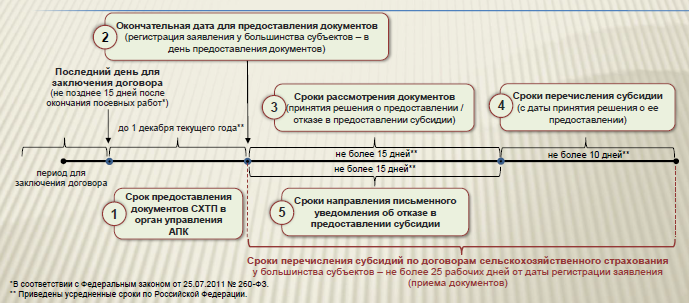 По данным НСА по заключенным и оплаченным аграриями договорам на 01.08.2018 
Перечислено лишь 35 % субсидий
Полностью перечислены субсидии только 5 регионами
Курская обл.
Новгородская обл.
Ульяновская обл.
Ярославская обл.
Чувашская респ.
Источник: Минсельхоз России
Проще ли получить выплаты при ЧС,чем страховые выплаты?
Страхование - возмещение убытков аграриев вне зависимости от возможностей федерального или регионального бюджетов
за 2012-2017, млрд руб.
на 31.03
Всего за 2012-2017 гг.
41,2 млрд. руб. - ущерб от ЧС
18,9 млрд. руб. – компенсации бюджета
28,3 млрд. руб. - выплаты страховщиков
В 2018 г.
9,8 млрд. руб. – заявленный ущерб от ЧС на 30 июля
1,9 млрд. руб. - предусмотрено в бюджете на 2018
Страховщики платят только по решению суда?
за 2012-2017
Страховщики осуществили 7 тыс. выплат и отказали только по 743 заявлениям – доля отказов лишь 10 % осуществленных выплат
За 6 лет в арбитражных судах рассмотрено только 288 дел – доля судебных споров лишь 4 % от осуществленных выплат
Источник: Банк России, Картотека арбитражных дел
13
Страхованием покрывается недостаточно рисков?
Растениеводство
Животноводство
65 % выплат в растениеводстве связаны с засухой (атмосферная, почвенная засуха, суховей)
98 % выплат в животноводстве вызваны заразными болезням (АЧС и ящур)
Данные НСА
Основные задачи по развитию агрострахования
Повышение доступности и гибкости страхования с господдержкой
Исключит дополнительное условия для получения возмещения
Снизит затраты на страхование залогов (дострахование порога)
Изменение закона №260-ФЗ
Основные предложения приняты в первом чтении Государственной Думой
Увеличит возможности страхования в зависимости от потребностей и финансовых возможностей аграриев
Повышение доступности и упрощение урегулирования
Повышение объективности экспертиз при убытках
Снижение затрат на страхование на удаленных территориях
Запрос аграриев и регионов: необходимость дополнительных страховых программ
Введение дополнительных страховых программ с условиями, отличающимися от основных
Космический мониторинг
Повышение финансовой грамотности
Разработка страховых программ
Рисковое районирование
Единая база данных и уникальная статистическая информация
Развитие:Целевые программы НСА
Дистанционный мониторинг всей России
Объективные независимые данные
Оперативное уведомление о рисках
Рекомендации по уменьшению убытков
Оценка возможного ущерба
Совершенствование действующих страховых программ
Разработка и тестирование новых страховых программ:
индексы, затраты, микрострахование и другие
Выявление рисков, характерных для различных территорий
Прогнозирование рисков и ЧС
Разработка страховых продуктов с учетом особенностей регионов
Повышение точности тарификации рисков
Выявление зон риска
Повышение качества риск-менеджмента
Оценка эффективности мер риск-менеджмента
Моделирование и прогнозирование рисков
Согласовано Минсельхозом, Минфином и Банком России
Развитие агрострахования- государственная задача
4 совещания в Совете Федерации
6 заседаний рабочей группы в Госдуме РФ
> 15 совещаний в Банке России, Минсельхозе, Минфине РФ
> 10 совещаний в регионах
Совет законодателей: вопрос агрострахования – в повестке дня на 2018 г.
Председатель Совета Федерации Валентина Матвиенко (27.04.2018):
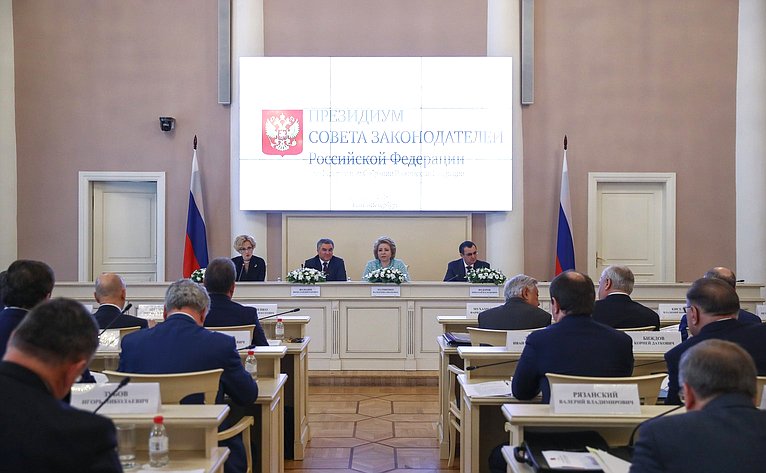 «С 2017 года субсидии на частичное возмещение затрат сельхозтоваропроизводителей на уплату страховой премии (…) включены в состав так называемой «единой субсидии. В результате регионы стали выделять на эти цели существенно меньше средств, буквально меньше в разы.»
Решением Совета Законодателей, состоявшемся 27.04.18 под председательством глав обеих палат Законодательного собрания В. Матвиенко и В. Володина, рекомендовано Правительству РФ восстановить работу системы агрострахования в России до уровня показателей, достигнутых в 2014 г. (12,8 млн. га).
«Условия страхования в этой сфере должны быть более гибкими. Нужны дешевые страховые программы с минимальными бюрократическими процедурами оформления, которые обеспечили бы защиту от базовых рисков»
«Не секрет, что ведение сельхозпроизводства в России сопряжено с достаточно высокими рисками, прежде всего из-за природно-климатических условий, и потому страхование объективно имеет большое значение для развития агропромышленного комплекса».
Спасибо за внимание!
Тел. / факс: +7 495 782 04 99
www.naai.ru